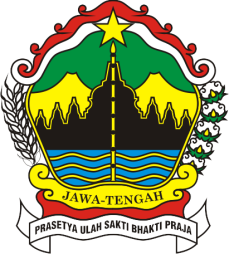 LAPORAN KINERJA 2018
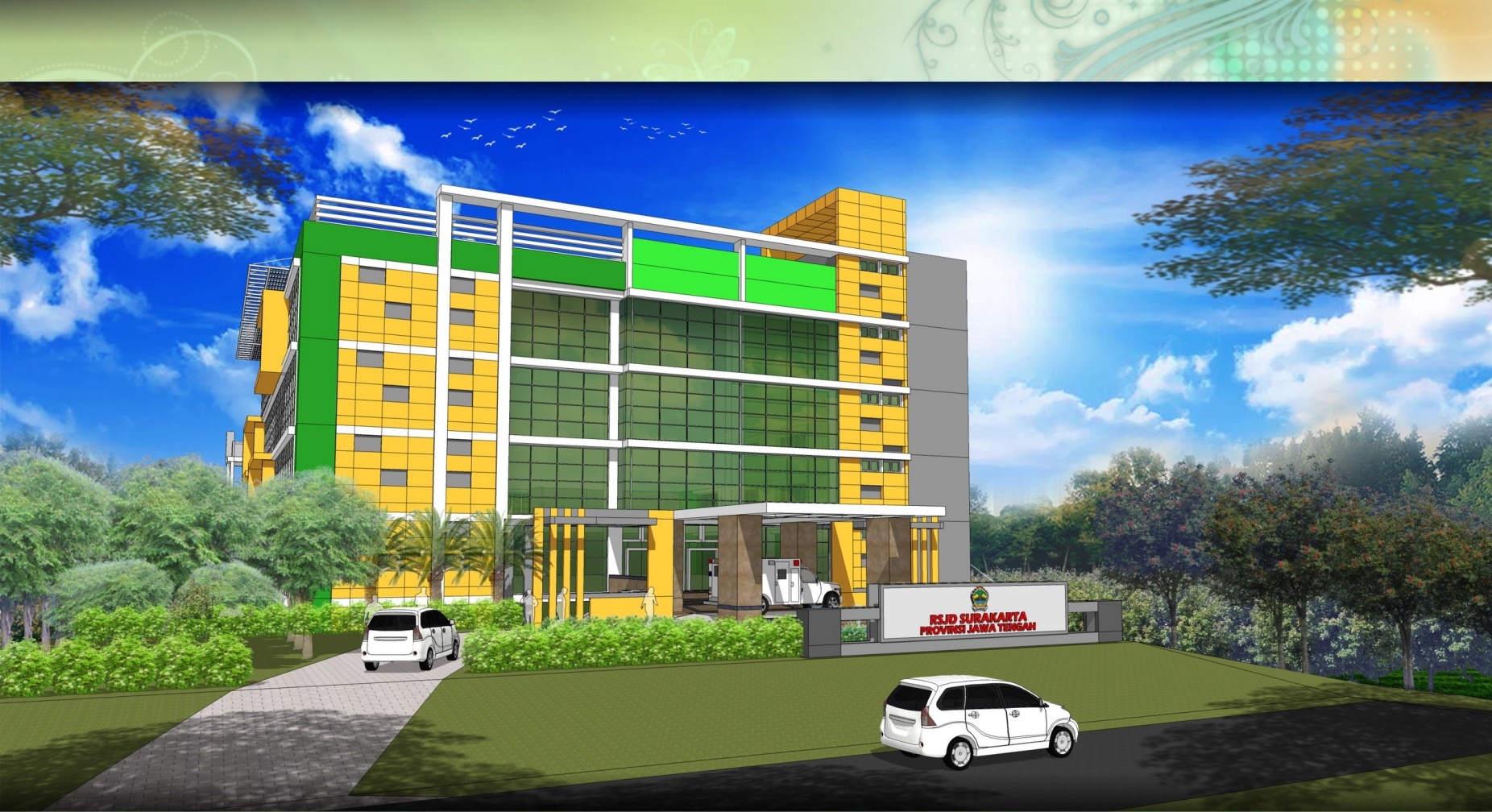 MARET
RSJD 
dr. ARIF ZAINUDIN
1
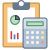 KINERJA ANGGARAN
2
REALISASI ANGGARAN
1
21,59%
3
2
REALISASI BELANJA LANGSUNG
4
3
REALISASI ANGGARAN BLUD
5
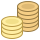 KINERJA PENDAPATAN
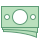 6
REALISASI PENDAPATAN
1
7
REALISASI PENDAPATAN PER KEGIATAN
2
8
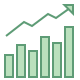 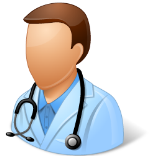 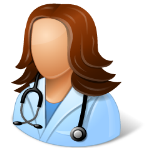 KINERJA PELAYANAN
9
CAPAIAN KINERJA PELAYANAN
1
10
PELAYANAN BERDASARKAN CARA BAYAR
2
RAWAT JALAN
RAWAT INAP
11
KUNJUNGAN BERDASARKAN WILAYAH
3
RAWAT JALAN
12
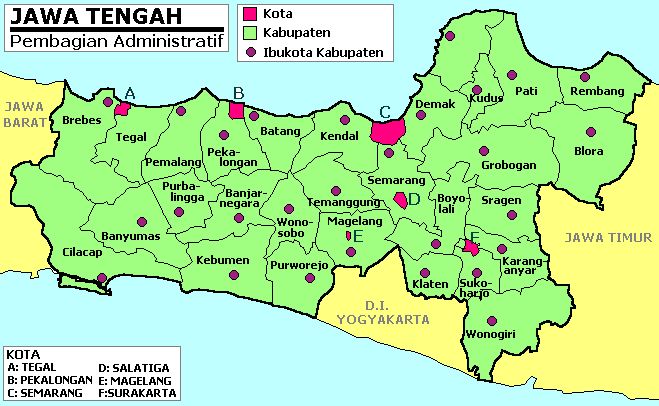 RAWAT JALAN
SKA
1.924
DATA WILAYAH CAKUPAN SURAKARTA & JAWA TENGAH
BLO
88
GRO
91
JATENG
LAIN
358
BOY
1.113
SRA
1.988
KRA
2.106
KLA
297
WON
597
SUK
1.891
13
DATA WILAYAH CAKUPAN JAWA TIMUR
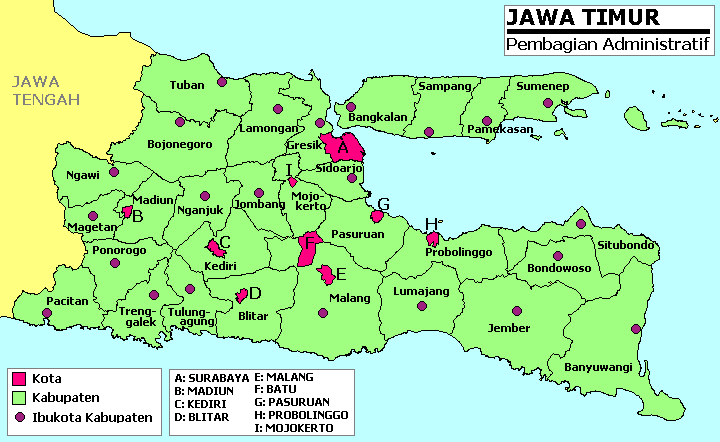 MAGETAN
276
PACITAN
58
NGAWI
247
BOJO
NEGORO
44
MADIUN
115
PONOROGO
148
JATIM 
LAINNYA
343
14
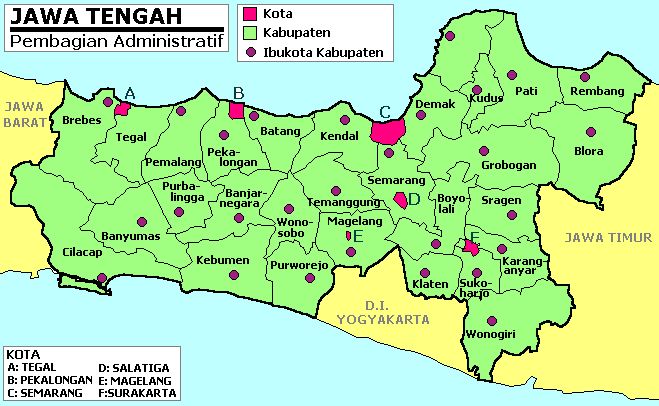 RAWAT INAP
SKA
67
DATA WILAYAH CAKUPAN SURAKARTA & JAWA TENGAH
BLO
36
GRO
9
JATENG
LAIN
97
BOY
65
SRA
103
KRA
101
KLA
4
WON
66
SUK
79
15
DATA WILAYAH CAKUPAN JAWA TIMUR
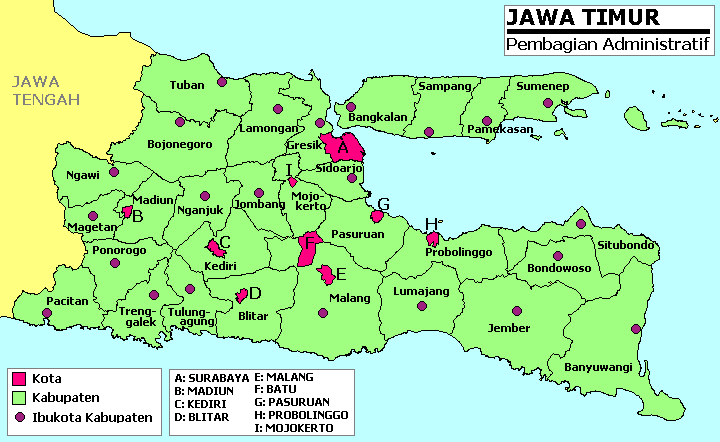 MAGETAN
18
PACITAN
9
NGAWI
21
BOJO
NEGORO
6
MADIUN
9
PONOROGO
25
JATIM 
LAINNYA
30
16
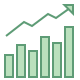 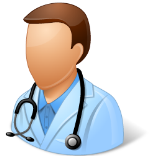 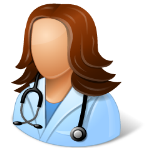 KINERJA INSTALASI
17
INSTALASI RADIOLOGI
INSTALASI FARMASI
INSTALASI LABORATORIUM
18
INSTALASI FISIOTERAPI
INSTALASI PSIKOLOGI
19
INSTALASI NAPZA
INSTALASI PSIKOGERIATRI
20
INSTALASI RAWAT INAP
21
INSTALASI GIGI & MULUT
INSTALASI TUMBUH KEMBANG ANAK
22
INSTALASI ELEKTROMEDIK
INSTALASI GAWAT DARURAT
23
INSTALASI KESEHATAN JIWA MASYARAKAT
24
INSTALASI REHABILITASI
25
INSTALASI RAWAT JALAN
PSIKIATRI
26
NON PSIKIATRI
KUNJUNGAN RAWAT JALAN NON PSIKIATRI
27
INSTALASI GIZI
INSTALASI LAUNDRY
28
INSTALASI IPS RS
29
INSTALASI SANITASI
1
30
2
31
SUBAG DIKLITBANG
1
KEGIATAN
PENINGKATAN MUTU SDM
2
32
INSTALASI HUMAS DAN PEMASARAN
1
33
2
34
3
35
INSTALASI SIM RS
36
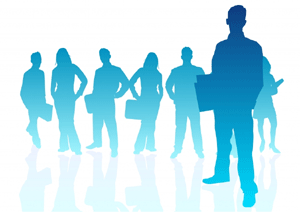 TERIMA KASIH
37